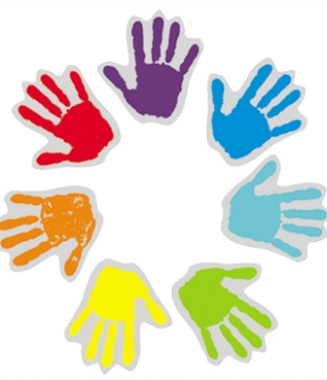 МБДОУ Детский сад №5 «Золотая рыбка» Нижегородской области, г. Богородск
Обучении детей старшего возраста рисованиюРИСУНОК СВОИМИ РУКАМИ
Выполнила
Воспитатель 1 кв. категории
Игонина Ольга Николаевна
«Истоки способностей и дарования детей на кончиках их пальцев»В.Л. Сухомлинский
Современные технологии, к  которым относится данная, являются условием для активного творческого самовыражения ребенка.
		Нетрадиционное рисование привлекает своей простотой, доступностью:
 Дает возможность использовать хорошо доступные предметы, как исходный материал;   
 Развивает мелкую моторику рук; 
 Развивает фантазию и творческое мышление за счет нестандартного подхода к технике рисования.
ИНТЕРЕСНО
ВЕСЕЛО
ДОСТУПНО
НЕТРАДИЦИОННОЕ РИСОВАНИЕ
ЭМОЦИОНАЛЬНО
УВЛЕКАТЕЛЬНО
ПРОСТО
КРАСИВО
Задачи
Познакомить детей с нетрадиционной техникой  - рисование ладошкой
Обучить приемам выполнения изобразительных работ в данной технике
Сформировать у детей качественные изобразительные навыки и умения. 
Развивать фантазию, воображение, пространственное мышление
Методы и приемы по овладению нетрадиционными техниками рисования
Объяснительно – иллюстративный
Репродуктивный
Частично – поисковый и исследовательский
Метод развивающего обучения
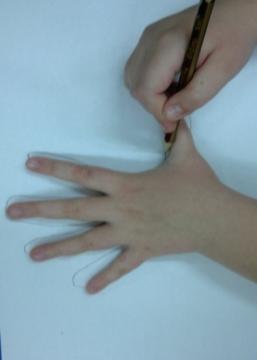 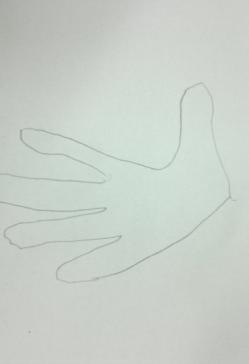 Рисование 
          ладошкой

 Материалы: гуашь или акварель, кисть, простой карандаш, ладошка ребенка, любая бумага, цветные карандаши, восковые мелки. 
Способ получения изображения: 
	-   Ребенок опускает в гуашь ладошку (всю кисть) или окрашивает ее с помощью кисточки и делает отпечаток на бумаге.
	-   Ребёнок прикладывает ладошку к листу бумаги и обводит простым карандашом. Используя различные линии, ребенок дорисовывает необходимый рисунок. Затем раскрашивает изображение, создает сюжет.
Животные жарких стран
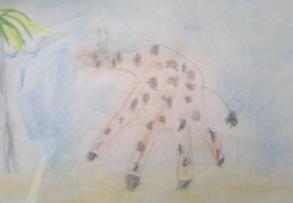 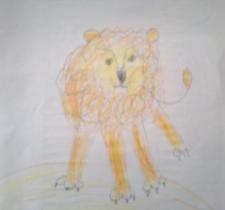 Животные леса
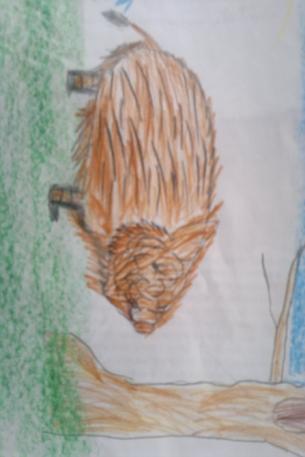 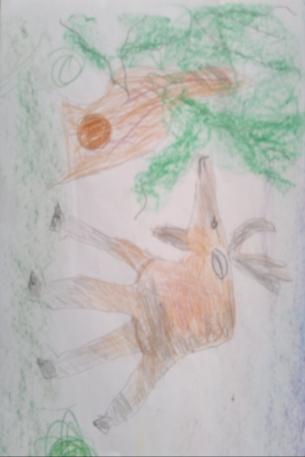 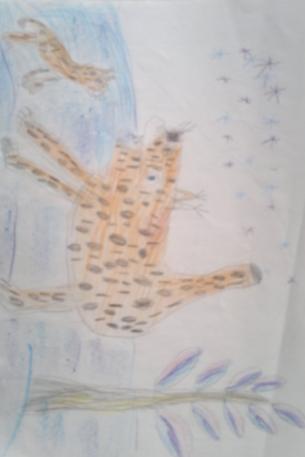 Домашние животные
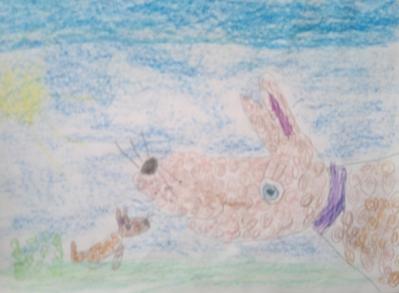 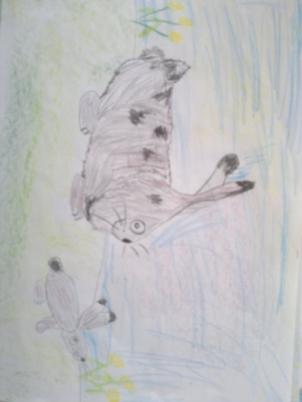 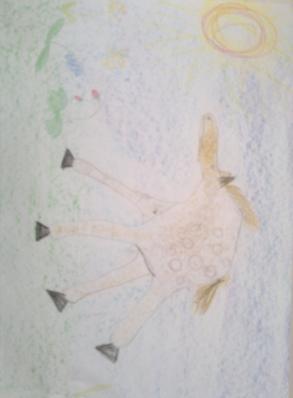 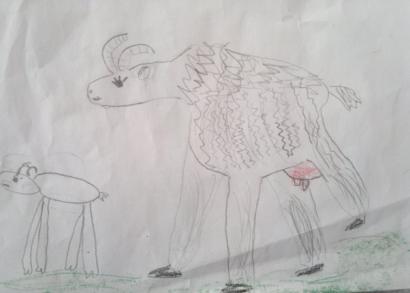 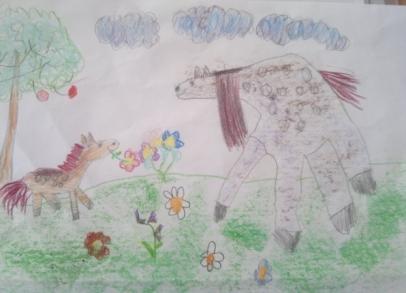 ЖИВОТНЫЕ СЕВЕРА
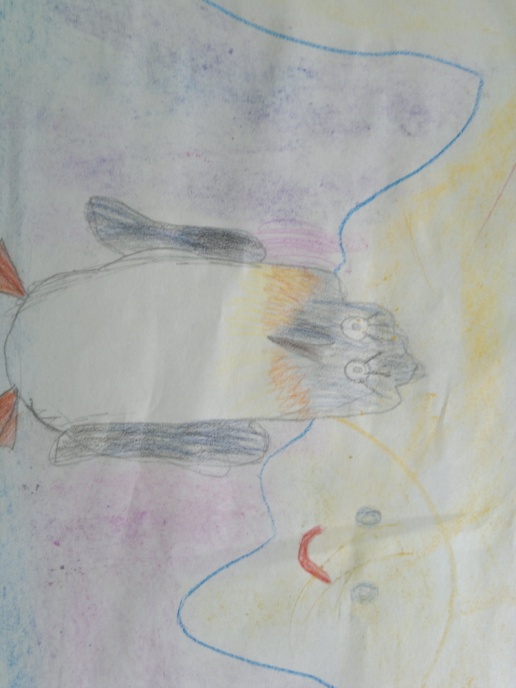 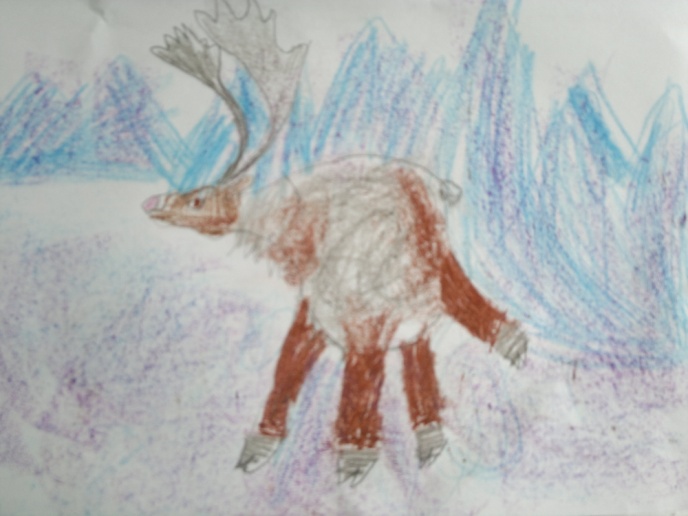 ПТИЦЫ
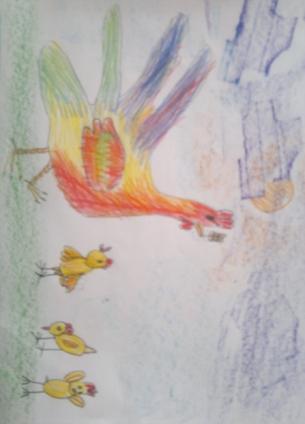 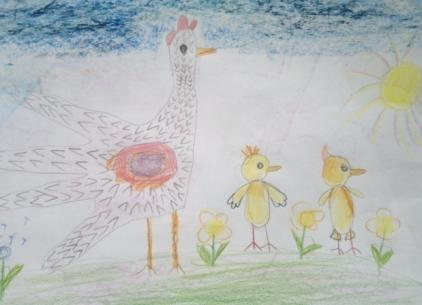 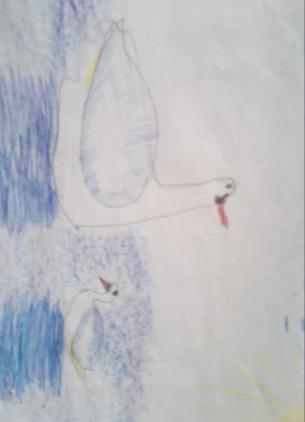 Участие в конкурсе коллективных работ               «                                       «Зимние забавы»
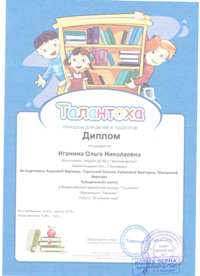 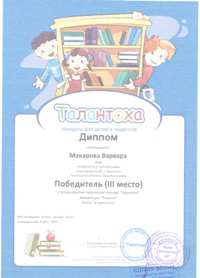 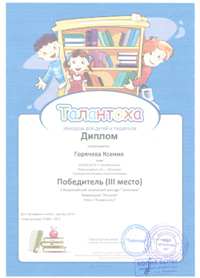 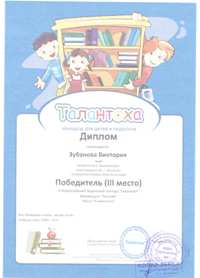 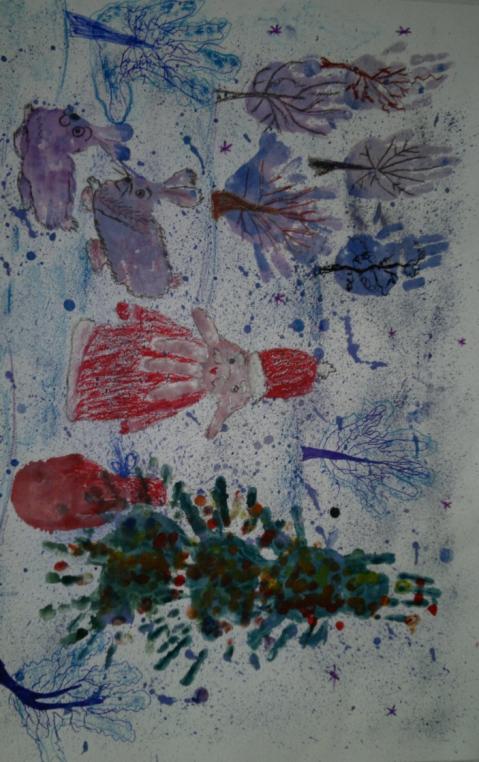 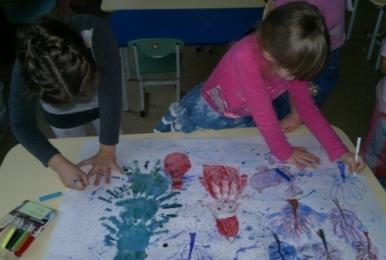 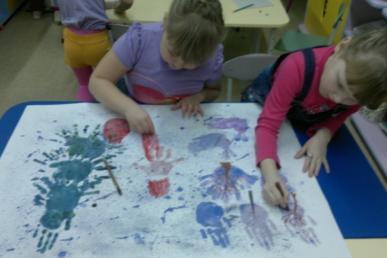 Вывод
В результате целенаправленного внедрения нетрадиционных техник рисования в процесс обучения и воспитания у  детей формируется интерес к художественной деятельности, развиваются художественно – творческие способности к индивидуальному самовыражению через различные формы творческой деятельности. Растёт интерес к самостоятельной активности, проявлению инициативы в художественной деятельности, эмоциональной отзывчивости на красоту окружающего мира и произведения искусства.
Пусть дети рисуют, творят, фантазируют! Не каждый из них станет художником, но рисование доставит им удовольствие, они познают радость творчества, научатся видеть прекрасное в обычном. Пусть они растут с душой художника!
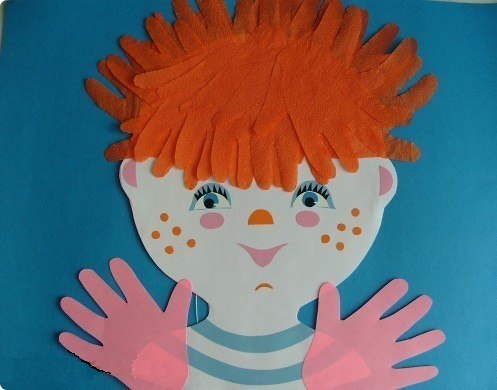 ТВОРЧЕСТВА И УСПЕХОВ!